ГУЛИСТАНСКИЙ ПРОФЕССИОНАЛЬНЫЙ КОЛЛЕДЖКОМПЬЮТЕРНЫХ И ИНФОРМАЦИОННЫХ ТЕХНОЛОГИЙ
Использование    
QR-кодов в обучении
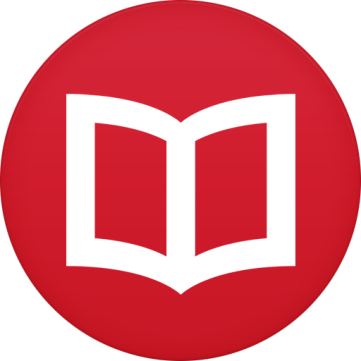 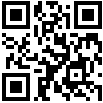 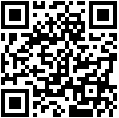 © 2017, Гизатулина Ольга Ивановна
QR-код (англ. quick response — быстрый отклик) — матричный код (двумерный штрихкод), представляющий собой миниатюрные носители данных, разработанный и представленный японской компанией «Denso-Wave» в 1994 году.
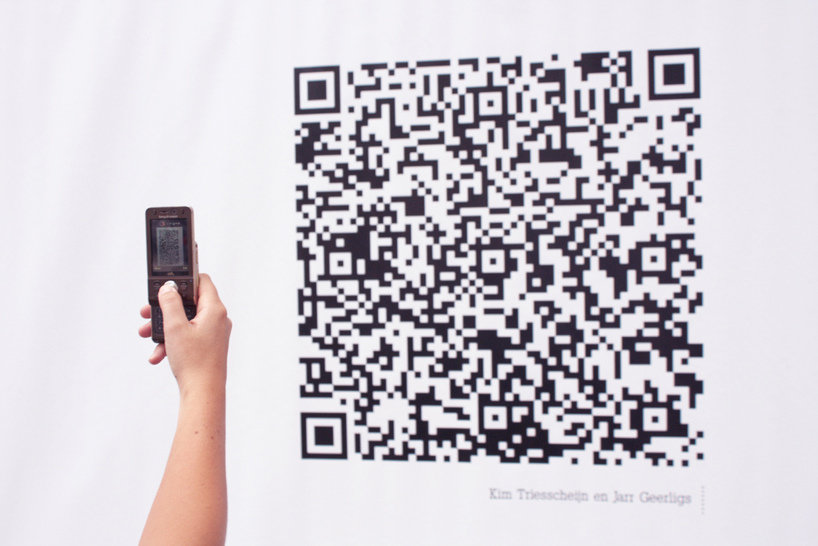 © 2017, Гизатулина Ольга Ивановна
Задача QR- кодов - хранение большого объема данных при небольшой площади их размещения.

В отличие от старого штрих кода, который сканируют тонким лучом, QR-код определяется сенсором или камерой смартфона как двумерное изображение.
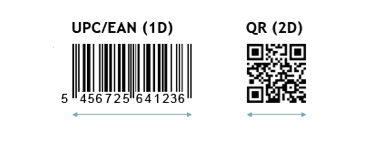 © 2017, Гизатулина Ольга Ивановна
Максимальное количество символов, которые помещаются в один QR-код:
цифры — 7089;
цифры и буквы (латиница) — 4296;
двоичный код — 2953 байт (следовательно, около 2953 букв кириллицы в кодировке windows-1251 или около 1450 букв кириллицы в utf-8);
иероглифы — 1817.
© 2017, Гизатулина Ольга Ивановна
Наиболее распространённые в мире форматы: 
Интернет-адрес
Контактные данные
Адрес электронной почты
SMS
Географические данные
Текст
Телефонные номера
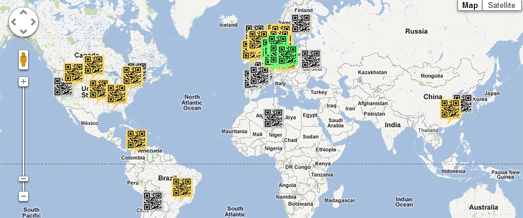 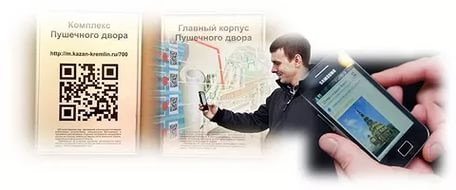 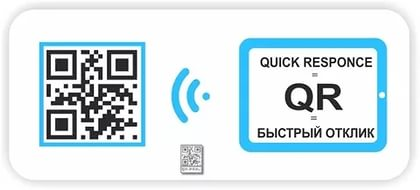 © 2017, Гизатулина Ольга Ивановна
Использование QR-кодов в школе
Можно использовать QR коды со ссылками, ведущими на мультимедийные источники, и ресурсы, помогающими решить ту или иную задачу.   Slackmath - внушительная база распечаток по геометрии и алгебре.
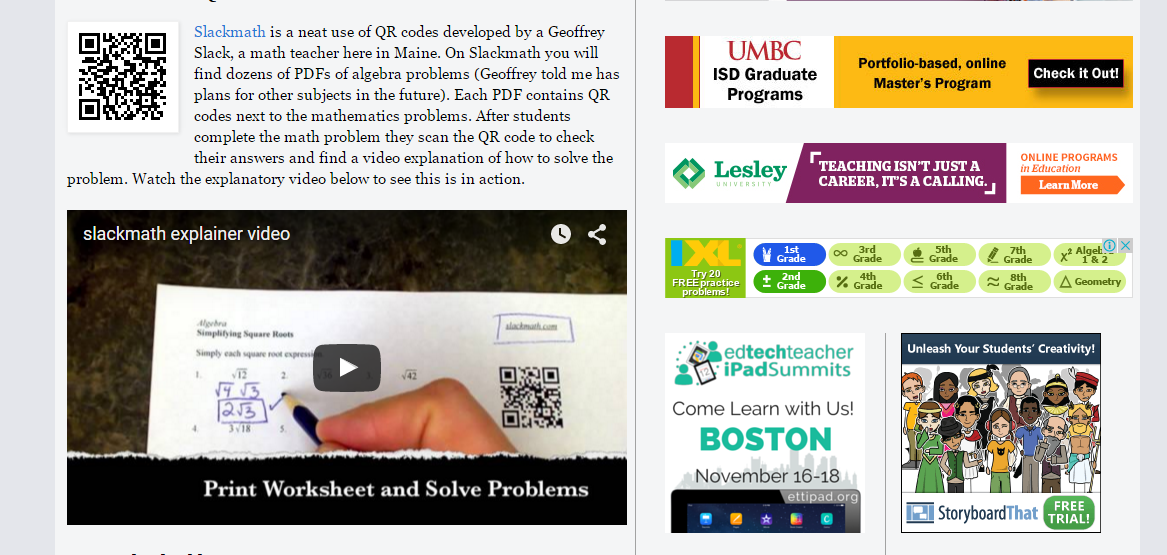 При организации проектной деятельности можно создавать коллекции ссылок, информационные блоки, комментарии и др.
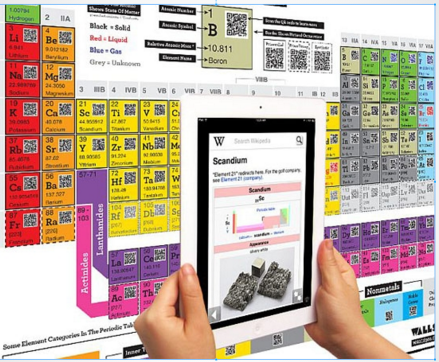 При использовании в работе библиотеки
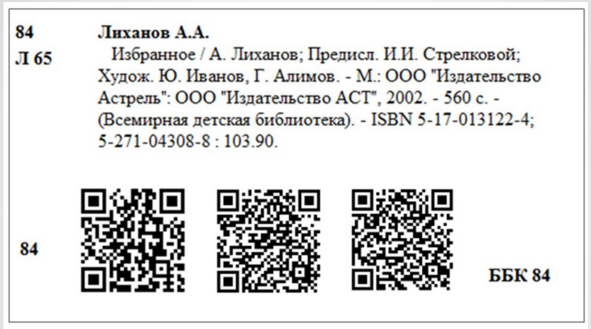 Пример каталожной карточки с использованием Интернет-ссылок биографии писателя, содержания, рецензии
Можно значительно обогатить информационную среду школьного музея при размещении кода для комментариев, ссылок на мультимедиа ресурсы
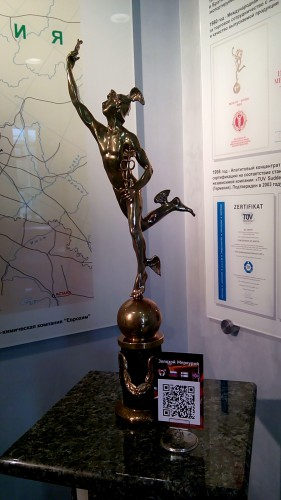 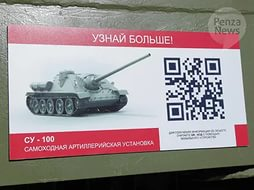 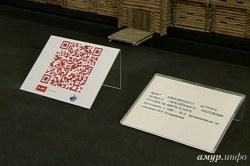 © 2017, Гизатулина Ольга Ивановна
Использовать непосредственно на уроке, раздав контрольно-тестовый материал, выполненный в виде карточек с различными вариантами заданий. Есть специальный сервис ClassTools.NET (http://www.classtools.net/QR/), который позволяет создавать такие задания в виде QR кодов
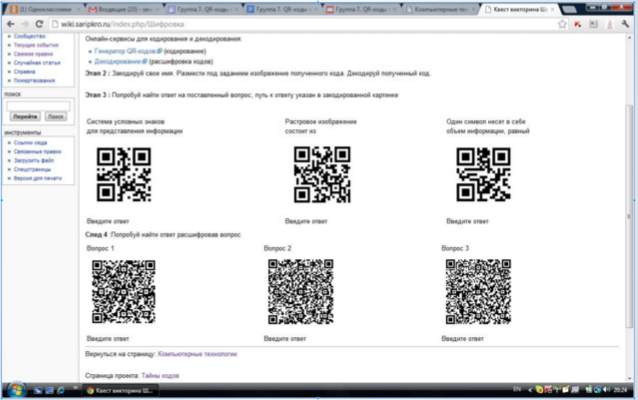 © 2017, Гизатулина Ольга Ивановна
Распознать код можно: 
С помощью камеры мобильного телефона и программы, установленной на него; 
 С помощью ВЕБ камеры и программного обеспечения обычного компьютера/ноутбука 
 С помощью онлайн сервиса или программы, в которую можно загрузить графическое изображение, содержащее код или указать ссылку на страничку с кодом
© 2017, Гизатулина Ольга Ивановна
Онлайн сервисы для создания QR кодов:
Русскоязычный сервис QR coder  
Сервис QR code Generator
Сервис Qrstuff
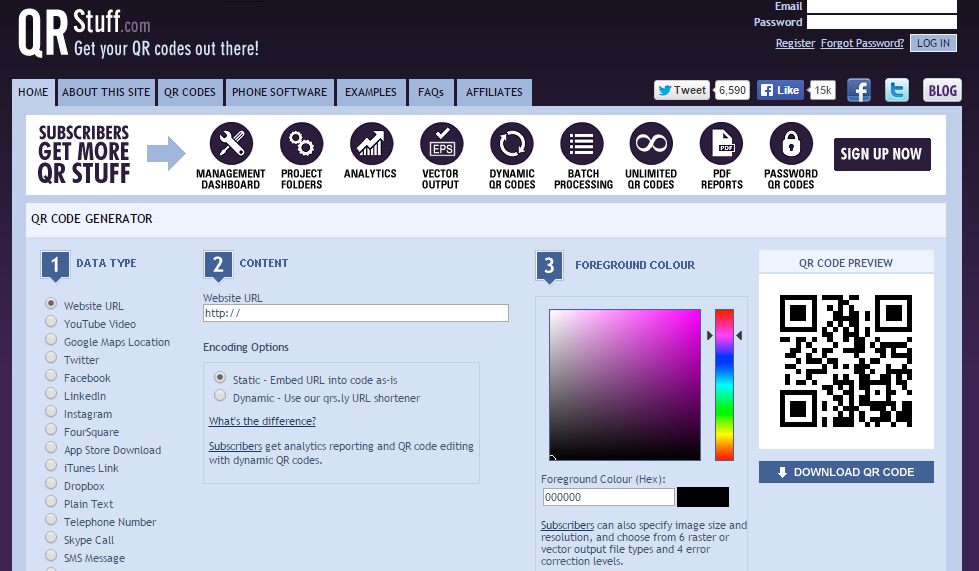 Как считывать
Reader Kaiwa  
QR Droid 
Neoreader
QRreader
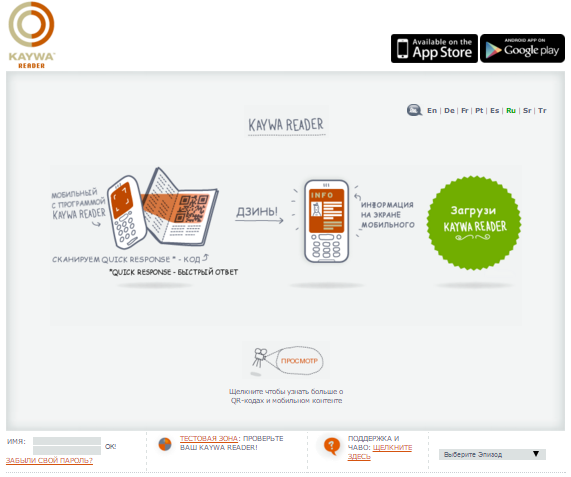 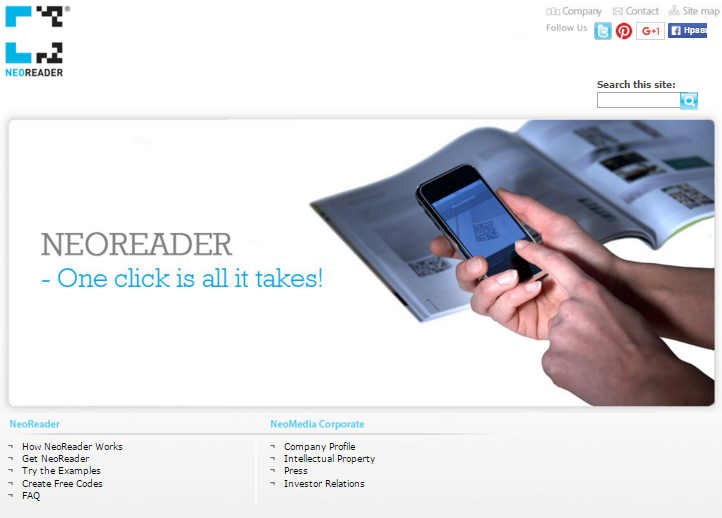 © 2017, Гизатулина Ольга Ивановна
QR-коды являются современным информационным средством, которое может эффективно использоваться в информационном пространстве учреждения образования.
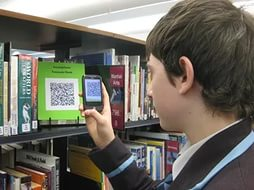 © 2017, Гизатулина Ольга Ивановна
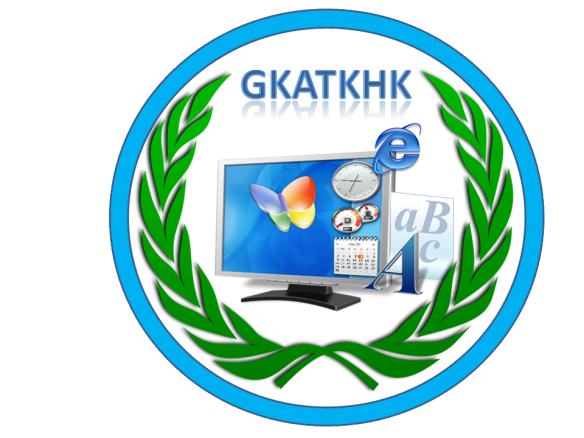 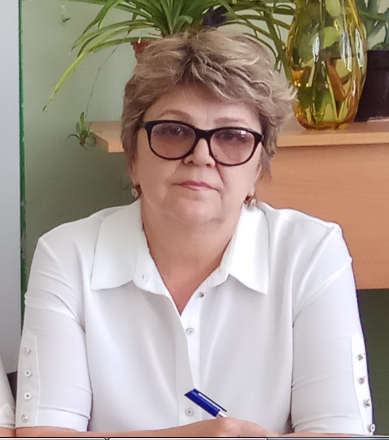 Skype: klassik873
email:  stefani77777@umail.uz
Сайты:
http://slovesnikgizatulina.zn.uz
http://slovesnikuz.ucoz.net/
Контакты:
15
© 2017, Гизатулина Ольга Ивановна